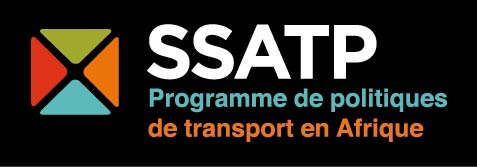 Stratégie de renforcement des Capacités du SSATP
Réunion annuelle, Décembre 2012
Michalis Adamantiadis
Conseiller en politique de transport, SSATP
Stratégie de renforcement des capacités
Pourquoi renforcer les capacités ?

Vision, Mission et Objectif

Quelle approche ?

Orientations nécessaires
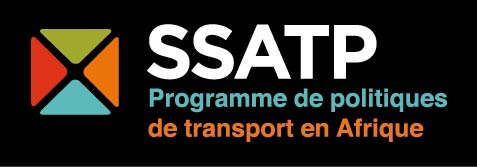 Palier au manque de capacités
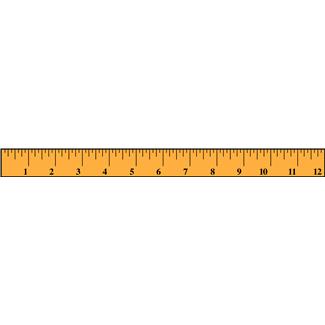 Résultats actuels
DP1
DP2
Résultats souhaités ou attendus
ADD LOGO IN FRENCH
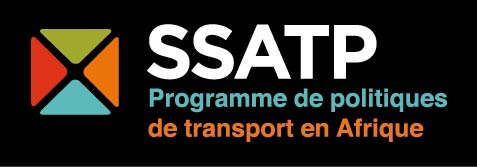 [Speaker Notes: Explain what this slide means by taking a few examples of SSATP activities that were carried out efficiently under DP1 and DP2 in the form of advocacy, advice, study or training, but that fell short of expected results when implemented by clients.

Conclude that this situation cannot continue. The clients’ implementation capacity gap must be bridged.]
Palier au manque de capacités
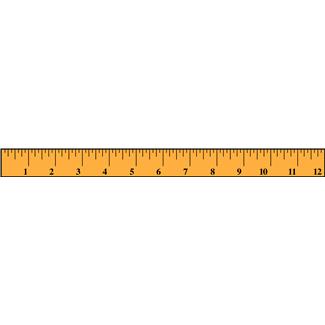 Processus d’obtention des résultats souhaités
Résultats actuels
DP1
DP2
Résultats souhaités ou attendus
Renforcement des capacités
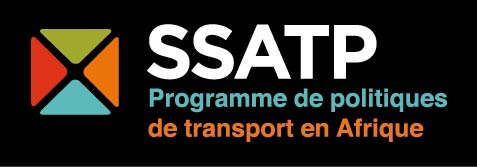 [Speaker Notes: Explain what this slide means by taking a few examples of SSATP activities that were carried out efficiently under DP1 and DP2 in the form of advocacy, advice, study or training, but that fell short of expected results when implemented by clients.

Conclude that this situation cannot continue. The clients’ implementation capacity gap must be bridged.]
Mission, Objectif et Vision
La mission principale du SSATP est toujours de promouvoir le développement des politiques et des capacités dans le secteur des transports en Afrique. 

L'objectif de la stratégie de RC est d'aider les pays membres à mettre en œuvre leurs politiques de transport dans des domaines prioritaires, et ce, dans un contexte de ressources très limitées, grâce au renforcement des capacités des acteurs pour ainsi atteindre des objectifs précis (résultats).

Concernant le RC, la vision est que la stratégie devienne une référence et réponde aux besoins de mise en œuvre des politiques de transport en Afrique.
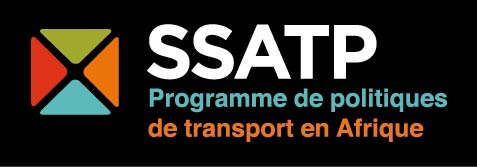 [Speaker Notes: With regard to the mission, it may be worth mentioning here that SSATP may soon be in a position, for the first time, to be true to its mission.

Make the point that the objective is to develop capacity to implement policies and not only develop policies. The objective is to achieve results. This is critical for the sustainability of the SSATP in terms of ensuring that its results are used and exploited continuously beyond its end.]
Stratégie de développement des capacités
Partant du principe  qu‘elles ont un objectif :
Renforcer la capacité des acteurs à remplir des objectifs,  des tâches ou buts précis 

Directement liées à la pérennité du  programme:
Pour continuer son existence et son fonctionnement  et assurer que  ses résultats sont utilisés et exploités  dans la continuité  

Point de  départ:
Définir des objectifs clairs 

Elément essentiel:
S’assurer que les capacités et les connaissances sur le terrain  des acteurs sont pleinement mobilisées et explorées
Approche (1)
Définir des objectifs clairs

Corrélés avec les activités du programme
Basés sur les capacités spécifiques requises
	Question principale:       Des capacités pour quoi faire?

Susciter la sélectivité  selon des critères simples et transparents
En raison de la rareté des ressources, du nombre important de pays, et de l’immensité des besoins 
Empressement des demandeurs à mettre en œuvre des actions pour lesquelles le RD est justifié
D’autres critères peuvent être ajoutés en concertation avec les acteurs 

Envisager des partenariats pour répartir la charge du RC 

Aider à étendre la portée le soutien à un nombre maximum de pays;
Activités conjointes et/ou complémentaires (agences de développement, partenaires techniques)
Engager des partenaires techniques pour mettre en pratique la méthode du SSATP 
Transférer progressivement les activités aux partenaires locaux et régionaux, assurant par la  une large diffusion  et la viabilité de la stratégie
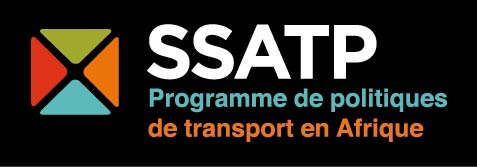 [Speaker Notes: SSATP will focus on the “how” of policy reform and on emphasizing results. 

This will be done by: 

focusing on leadership to safeguard/maintain political commitment; 

supporting coalition-building to facilitate change and, in that context, involve non-state actors to help implement the policies; 

paying careful attention the basic rules of institutional innovation; 

strengthening the feedback loop between learning and experimentation (and in that context supporting the development of an M&E culture); and

shoring up team-building and organizational arrangements to foster collective and coordinated action; in this respect, SSATP will build on its long-standing practice of encouraging the involvement of all key transport stakeholders (public, private, and civil society).]
Approche (2)
Identifier les acteurs
Engagement partiel ou total de l’expertise locale
Déterminer le niveau d’engagement au cas par cas
Peuvent être n'importe quel type d'acteurs: les décideurs politiques, les exécutants, les opérateurs, les ONG, les institutions locales, les organismes communautaires, les autorités, les leaders d’opinion

Évaluer les besoins et les déficits en RC
Les déficits peuvent être liés à un certain nombre d’obstacles critiques à la mise en œuvre réussie
Ne sont pas limités aux forces et aux faiblesses individuelles – manque de compétences professionnelles
Mais couvrent des éléments décisifs de l’environnement institutionnel dans lequel les acteurs opèrent – affectent négativement la performance
Les institutions peuvent se référer à des règles, des procédures et des pratiques qui constituent soit des incitations à l’action, soit des contraintes.

Identifier un plan de mesures correctives
Les acteurs concernés discutent et proposent les meilleures solutions possibles pour palier à leurs faibles capacités
Les acteurs connaissent mieux que quiconque la façon d’améliorer les cadres d’actions et de promouvoir des solutions
Les acteurs peuvent identifier précisément le contenu des ateliers, des formations, …
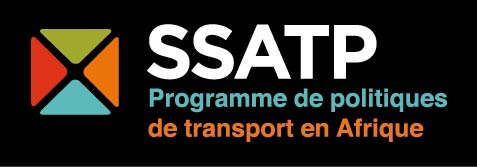 [Speaker Notes: SSATP will focus on the “how” of policy reform and on emphasizing results. 

This will be done by: 

focusing on leadership to safeguard/maintain political commitment; 

supporting coalition-building to facilitate change and, in that context, involve non-state actors to help implement the policies; 

paying careful attention the basic rules of institutional innovation; 

strengthening the feedback loop between learning and experimentation (and in that context supporting the development of an M&E culture); and

shoring up team-building and organizational arrangements to foster collective and coordinated action; in this respect, SSATP will build on its long-standing practice of encouraging the involvement of all key transport stakeholders (public, private, and civil society).]
Approche (3)
Identifier les organismes potentiels de renforcement des capacités et les facilitateurs de formation
Par l’implication d’acteurs du développement jouant un rôle important 
Le rôle des facilitateurs est particulièrement important lorsque les acteurs impliqués forment un groupe hétérogène
Les facilitateurs doivent être choisis localement pour leur connaissance des acteurs

Repères et évaluation qualitative des résultats
Clairement définis avant le début
Indiquer quels résultats seront mesurés et comment
Questions principales: 
Quoi mesurer? Comment? Par qui?
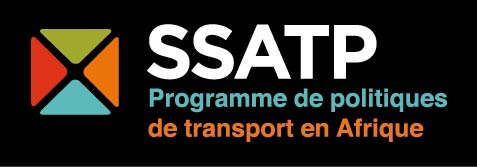 [Speaker Notes: SSATP will focus on the “how” of policy reform and on emphasizing results. 

This will be done by: 

focusing on leadership to safeguard/maintain political commitment; 

supporting coalition-building to facilitate change and, in that context, involve non-state actors to help implement the policies; 

paying careful attention the basic rules of institutional innovation; 

strengthening the feedback loop between learning and experimentation (and in that context supporting the development of an M&E culture); and

shoring up team-building and organizational arrangements to foster collective and coordinated action; in this respect, SSATP will build on its long-standing practice of encouraging the involvement of all key transport stakeholders (public, private, and civil society).]
Variétés d’actions
Analyser les contours du problème et proposer des solutions
Aider à traduire l'engagement politique sous forme d’actions; 
Ateliers, Formation, Formation des formateurs; 
Renforcer la coordination et le partenariat
Diffuser les résultats et les meilleures pratiques
Développer et utiliser des outils de diagnostic
Surveiller la progression
Partager les expériences
Promouvoir la mise en application
Développer des modèles de formation
Options stratégiques nécessitant des orientations
« Commerce de gros et courtage ou vente au détail » des connaissances?
Si « commerce de gros », quel rôle aux partenaires techniques?
Qui doivent être ces partenaires?
Quelle politique et quelles étapes seront utilisées pour établir ces partenariats ? 
Jusqu’où l’orientation vers les résultats peut être poussée?
À quel niveau sera effectuée l'évaluation ?
Le classement officiel de la performance de mise en œuvre des pays africains est-il une possibilité?
Programme de mise en œuvre
La stratégie sera finalisée après la fin des consultations avec les pays membres et les partenaires de développement.

En attendant, le SSATP poursuivra l'évaluation des besoins initiaux de base en termes de RC (dans le domaine de la sécurité routière) en vue de continuer à informer sur les aspects clés de la stratégie.
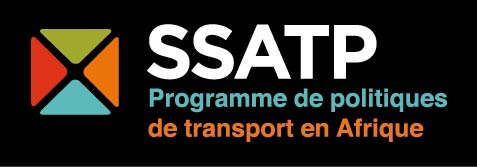 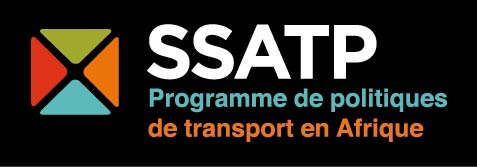 Connecter l’Afrique
MERCI
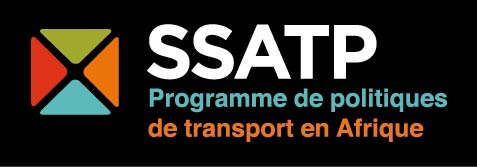